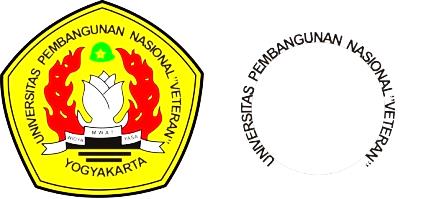 MANAJEMEN  TEKNOLOGI
Kode : 1220732
Strategi Teknologi
Eko Nursubiyantoro
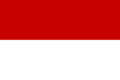 Pendahuluan
Dimensi teknologi penting dalam menetapkan strategi usahanya. Strategi usaha merupakan konsep yang baru dan masih dalam tahap pengembangan.
Konsep Perencanaan Strategis
Umum:
Strategi perusahaan: penetapan tujuan, target produk serta pasarnya dan keunggulan bersaing yang akan ditetapkan.

Perencanaan strategis:
Formulasi strategi dengan mempertimbangkan aspek eksternal (lingkungan) yaitu peluang dan ancaman, serta aspek internal yaitu kekuatan dan kelemahan.
PERENCANAAN
STRATEGIS
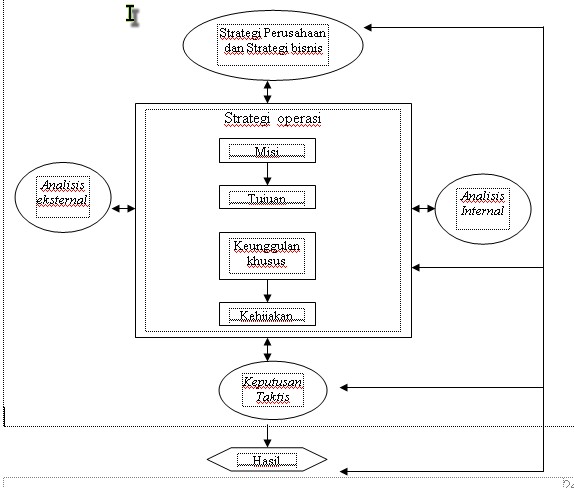 Tingkatan Strategi
STRATEGI INTUISI
Misi Perusahaan sebagai entitas
(Basic Character & Purpose)
STRATEGI KORPORASI
Tujuan dan Sasaran Perusahaan
STRATEGI UNIT USAHA
Tujuan dan Sasaran (Pertumbuhan, 
Pangsa Pasar, Pengenalan Produk Baru)
Sarana yang akan digunakan
untuk memenangkan persaingan
STRATEGI FUNGSIONAL
(Produksi, Pemasaran, Umum)
Dimensi Teknologi dalam Strategi Korporasi
Aspek Internal:  
Fungsi Produksi merupakan aspek utama yang perlu dipertimbangkan
Kemampuan Produksi : menentukan perusahaan dalam memenuhi permintaan
Fungsi Produksi : mewujudkan dan meningkatkan keunggulan bersaing 
		     (competitive advantage)
Kemampuan produksi melibatkan analisis untung rugi (trade-off) dari faktor-faktor
biaya, kualitas, fleksibilitas dan derajat ketergantungan teknologi (dependability)
Formulasi dan Implementasi Strategi
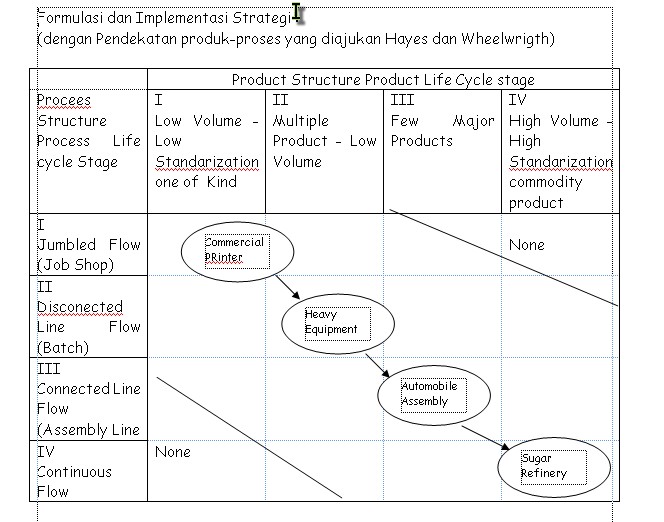 Dengan menggunakan pendekatan ini, perusahaan dapat mengindentifikasi posisi strategis dari setiap unit usahanya dan menentukan kombinasi produk-proses, sehingga dapat memilih proses dan teknologi yang tepat.
Strategi untuk berkembang dalam persaingan pasar industri untuk kategori produk dan pasar dapat dilihat pada matriks berikut :
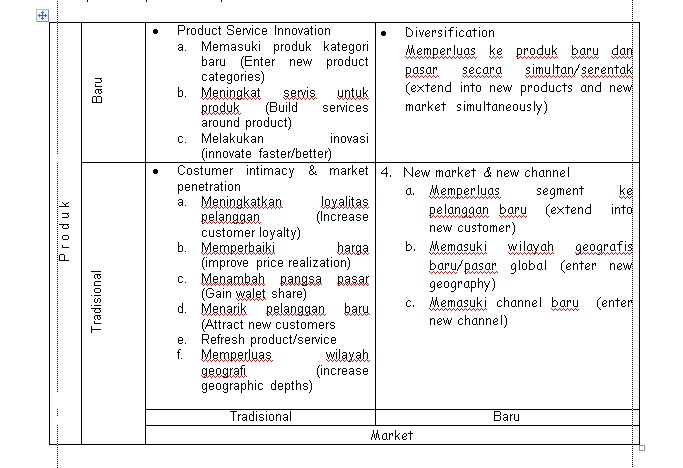 Faktor yang perlu dipertimbangkan dalam Formulasi strategi teknologi : 
Jumlah, ukuran, kapasitas dan lokasi 
Jenis teknologi dan proses 
Derajat intgrasi vertical 
Jumlah dan hubungan dengan vendor 
Produk baru yang akan dikembangkan 
Analisis Make or buy 
Seleksi dan pelatihan SDM 
Pengendalian Kualitas 
Penjadwalan Produksi 
Manajemen Persediaan
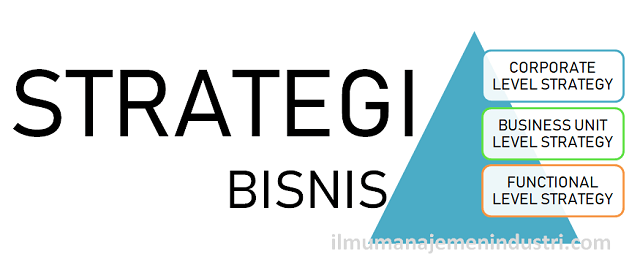 Pendekatan yang dapat digunakan dalam formulasi teknologi : 

1. Pendekatan konvergen (top-down) 
	Keunggulan bersaing (strategi) -> Karakteristik Produksi -> 	Pemasaran 
2. Pendekatan divergen 
	Kondisi Organisasi (kompetensi) -> Formulasi struktur yang 	sesuai 
3. Pendekatan berimbang 
	Produk-pasar vs Proses teknologi -> potensi teknologi baru -> 	keunggulan bersaing
Potensi Manfaat Strategi Teknologi
Tradisional -> teknologi untuk tujuan penekanan biaya satuan 				(economies to scale) 

Kelemahan : Fleksibilitas produksi kurang 

Solusi : Economies to scope 

Teknologi baru -> kombinasi economies to scale dengan Economies to scope
Unsur-unsur Teknologi
Permasalahan Strategi Teknologi mencakup : 
Kemampuan internal (fleksibilitas) kecenderungan teknologi (Peramalan teknologi) 
Arah pengembangan teknologi perusahaan 
Pelopor teknologi, menyangkut posisi perusahaan (pelopor 
      atau pemanfaat teknologi) 
4.   Akuisisi menyangkut pilihan mengembangan atau membeli  
      teknologi
Pendekatan strategi teknologi berkaitan dalam pengambilan keputusan secara internal dan eksternal, sebagai contohnya ditunjukkan pada tabel berikut :
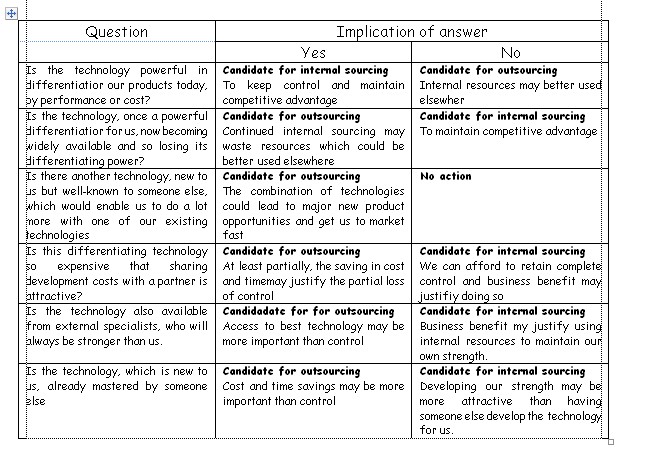 Karakteristik lain yang berpengaruh dalam pengambilan keputusan adalah :
 
Kompleksitas :Teknologi menuntut banyaknya ketegasan dalam masukan penawaran dan pencarian sumber daya yang selektif 

Codifiability : kemampuan teknologi dalam dokumentasi 

Accessability : kemampuan pesaing untuk mengakses teknology, sehingga lebih baik dilakukan riset yang bersifat kolaboratif.
Formulasi  strategi untuk meningkatkan kepercayaan investor :
Membuat perencanaan yang kredibel
melakukan upaya perbaikan jika menghadapi masalah
Lakukan transformasi organisasi, tidak hanya finansial
Mengkomunikasikan progres dari waktu ke waktu
Membangun reputasi dengan menciptakan trust
menunjukkan growth story dan prospek kepada shareholder
Melakukan continuous improvement di berbagai bidang
Berinvestasi dengan selektif dan kreatif yang memberikan return tinggi
Membangun komunikasi yang transparan dengan investor
Membangun komunikasi dengan analis
Menerapkan tata kelola perusahaan yang baik (good governance)
Manajemen Strategi Teknologi
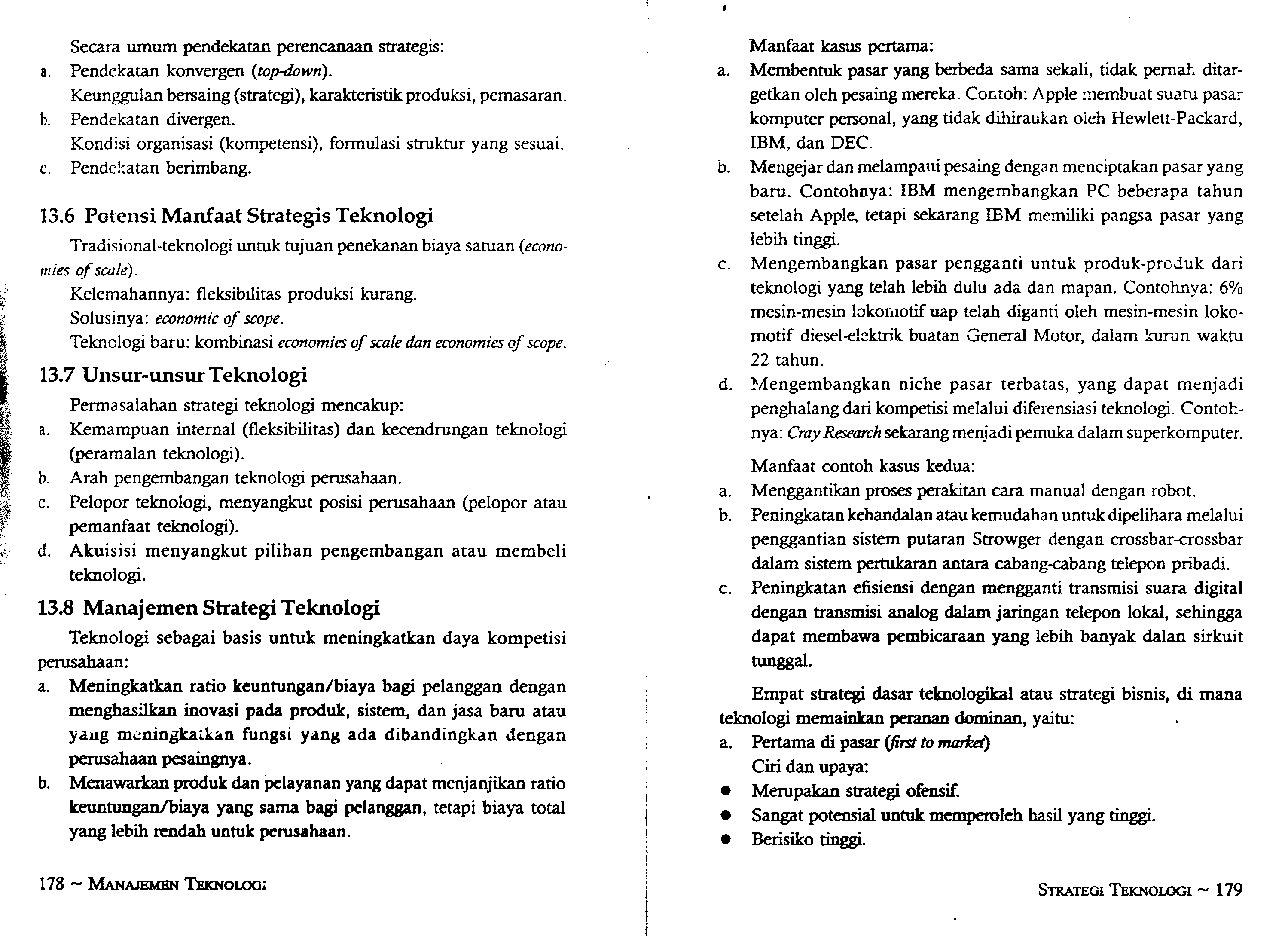 Manajemen Strategi Teknologi
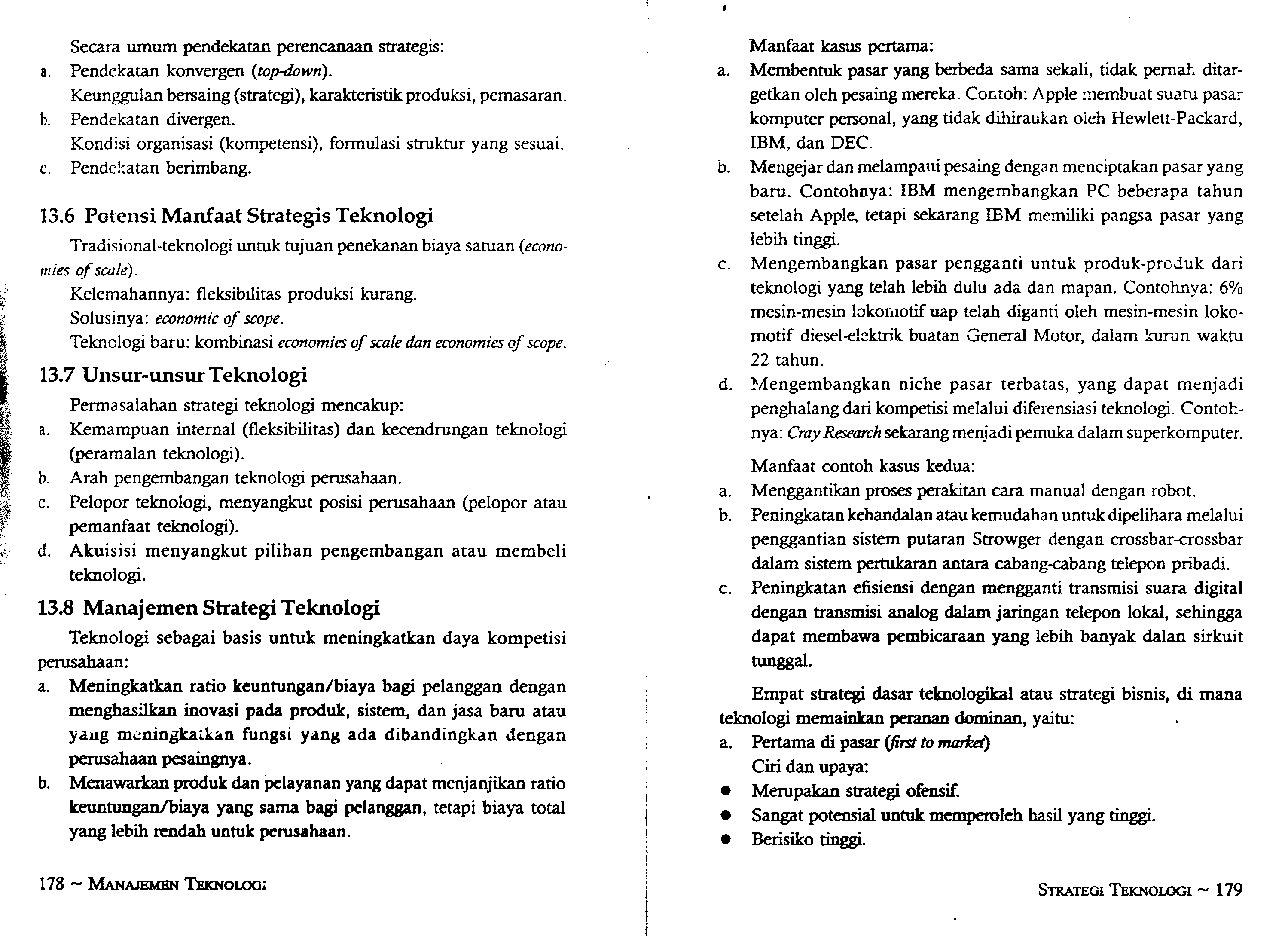 Manajemen Strategi Teknologi
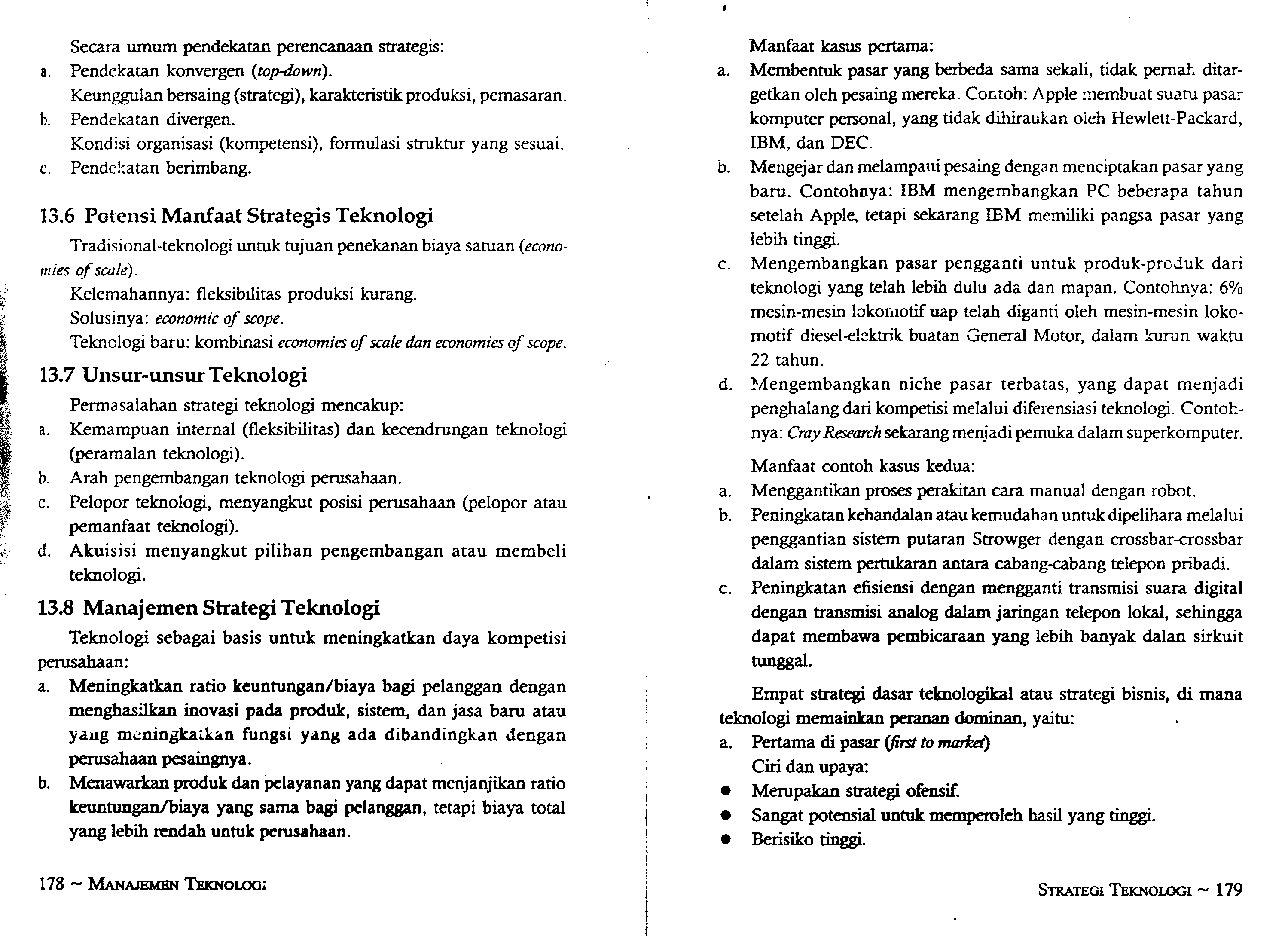 Manajemen Strategi Teknologi
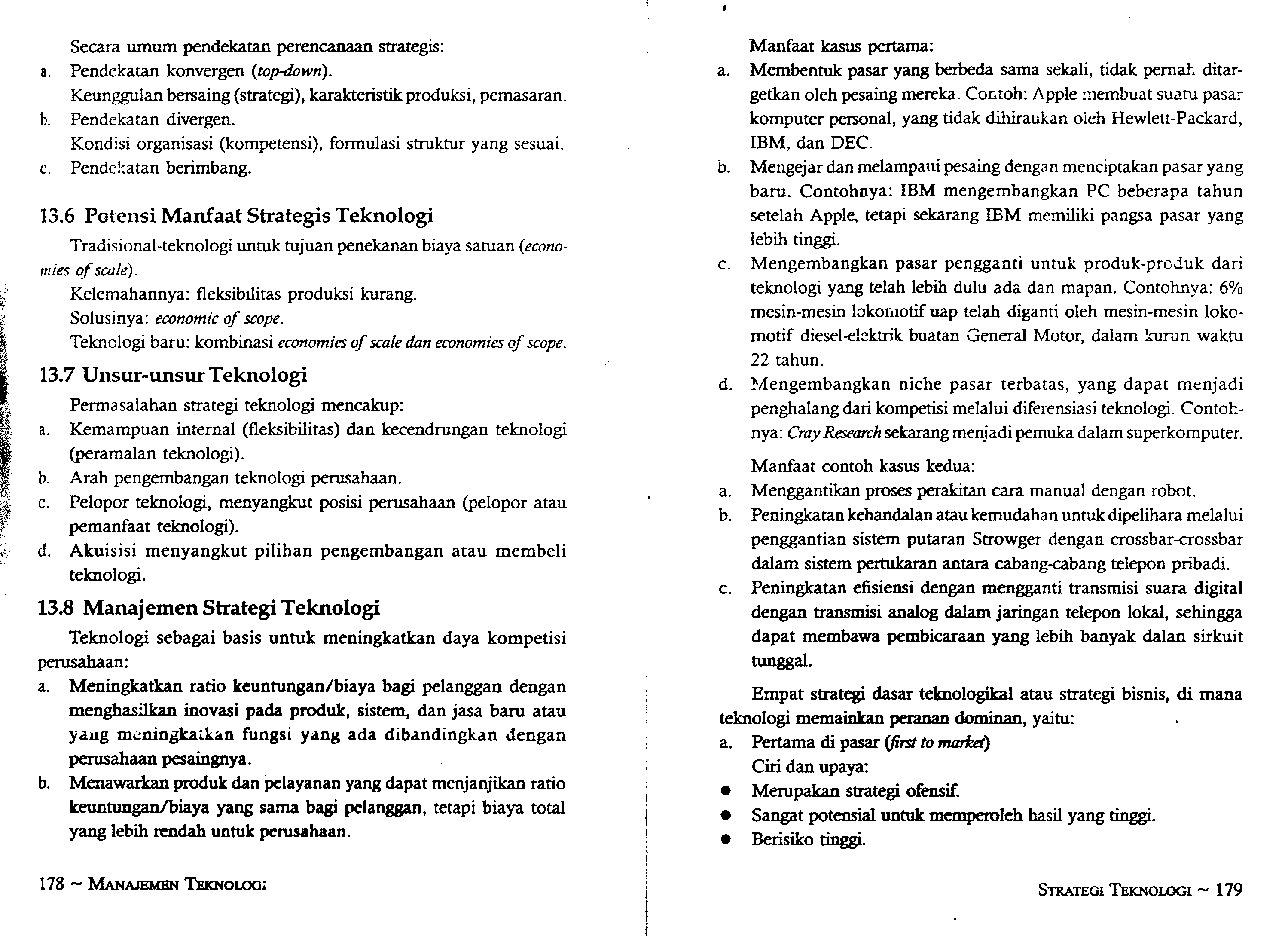 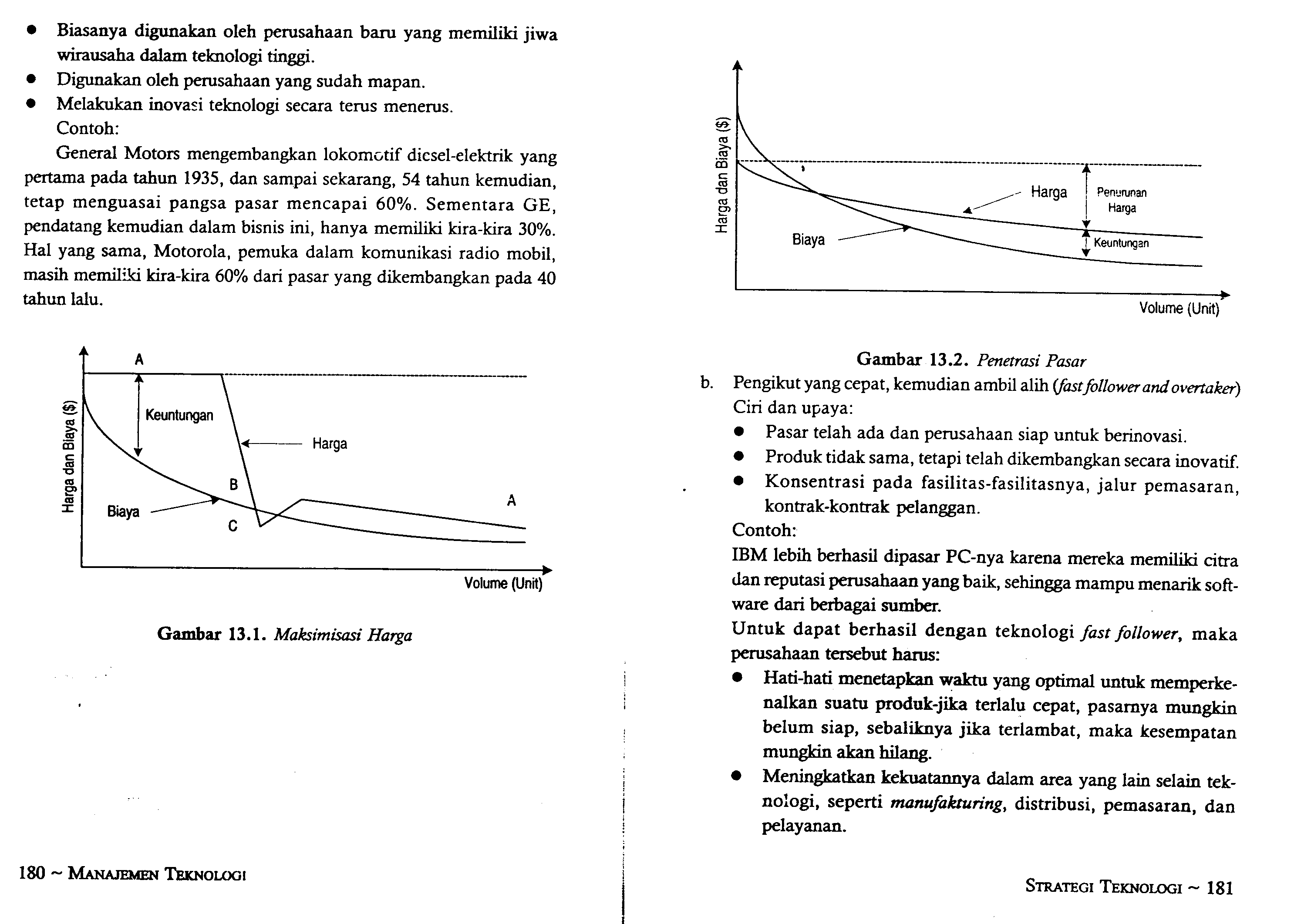 Manajemen Strategi Teknologi
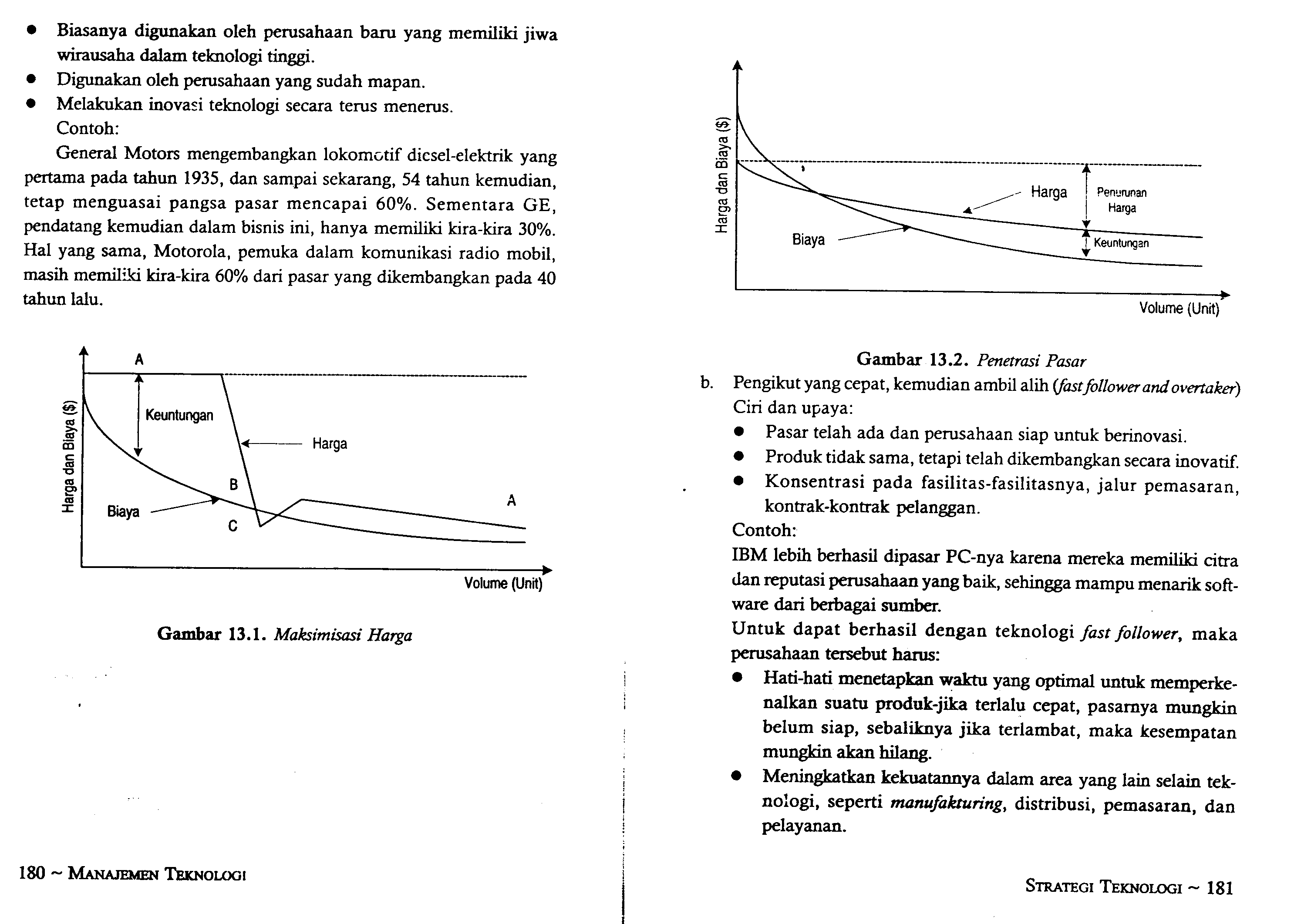 Manajemen Strategi Teknologi
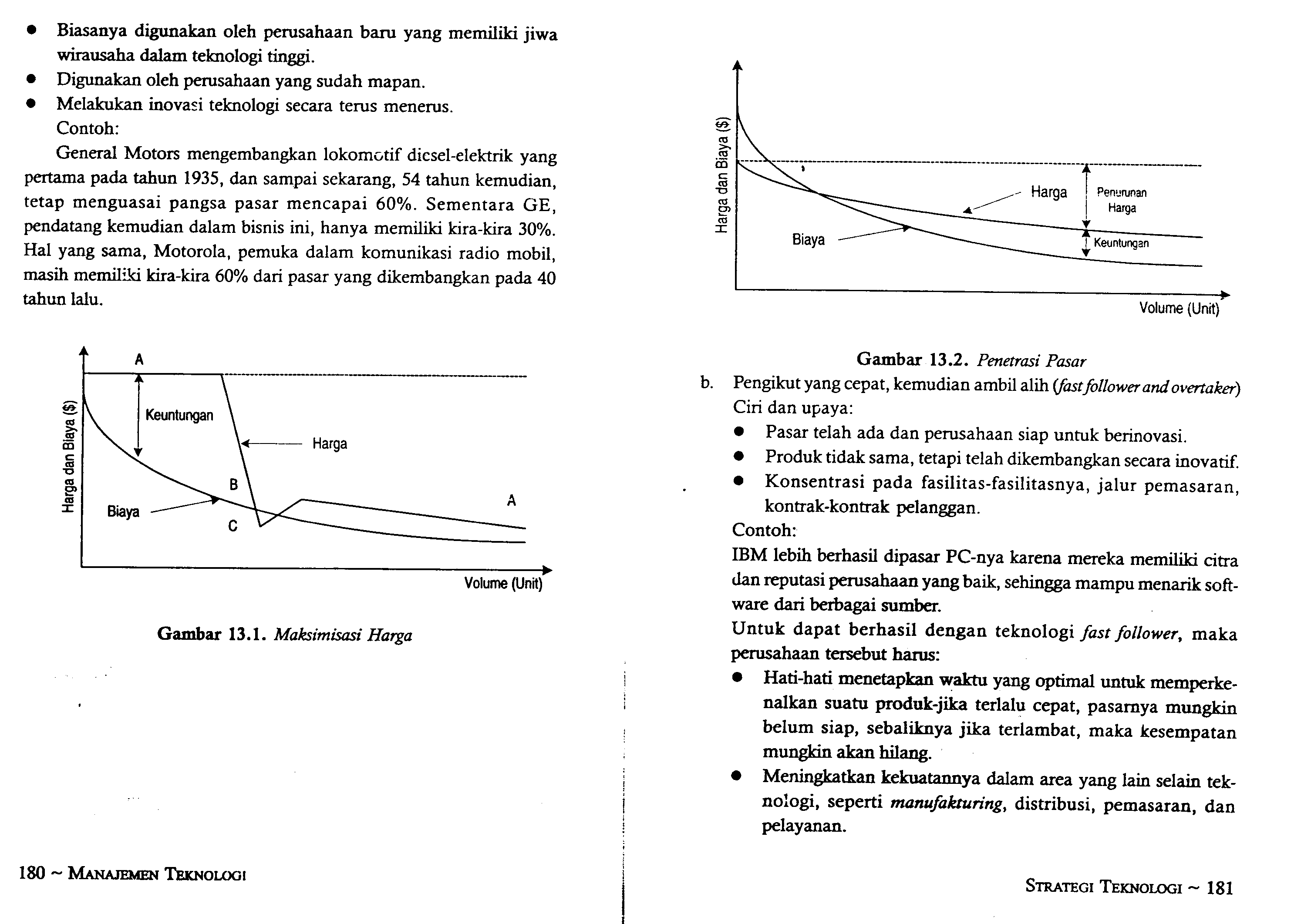 Maksimasi harga
Manajemen Strategi Teknologi
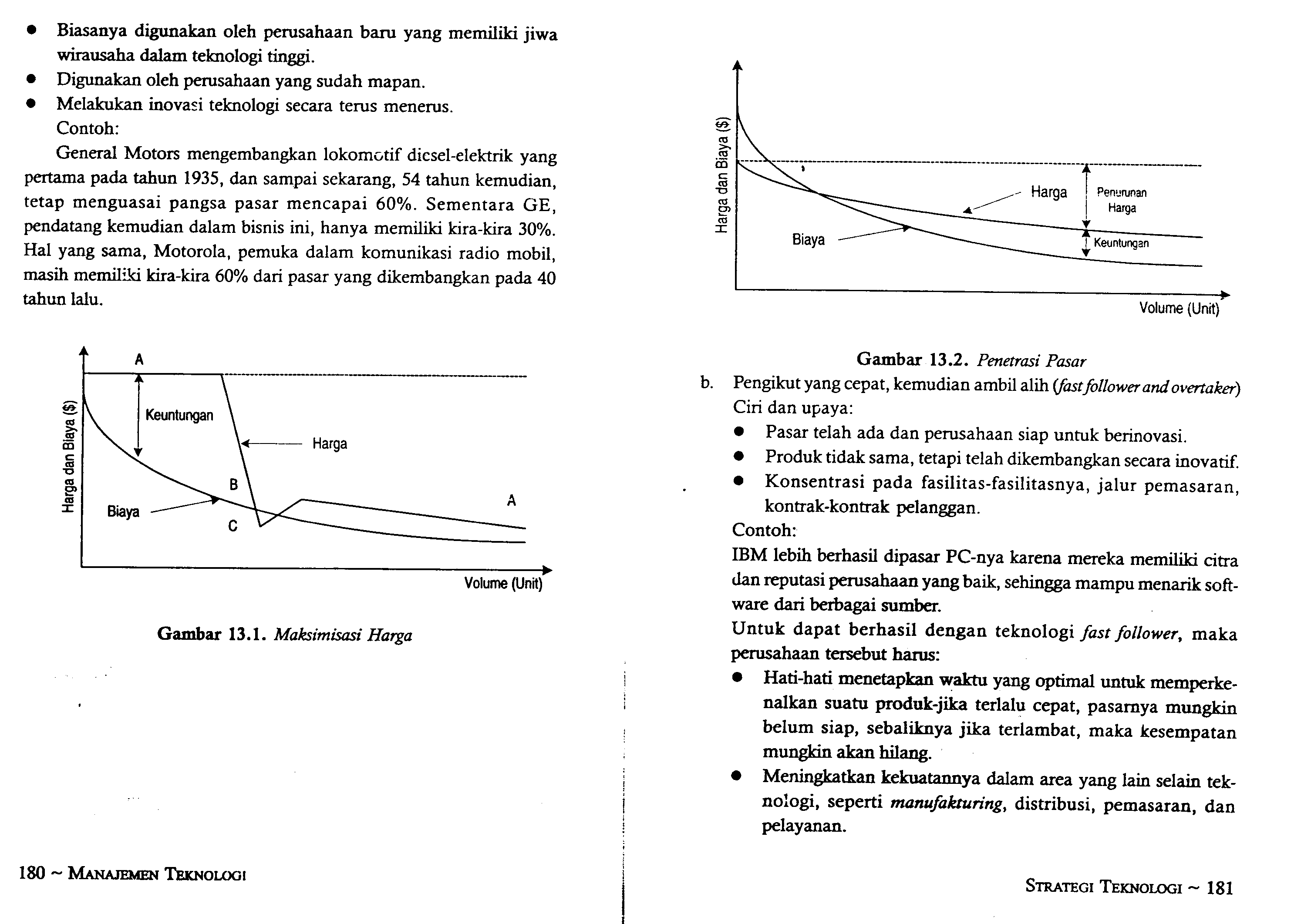 Penetrasi Pasar
Manajemen Strategi Teknologi
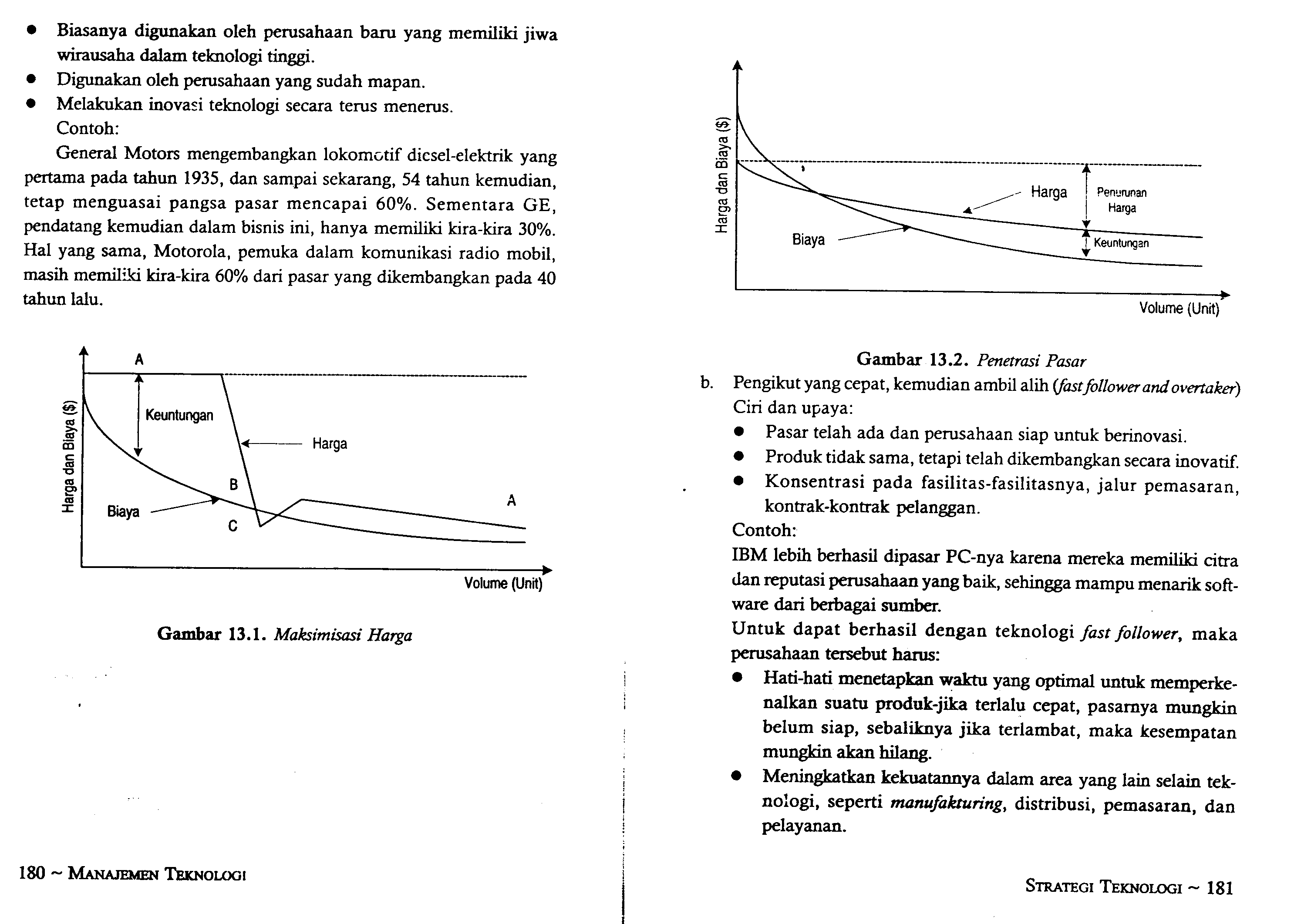 Manajemen Strategi Teknologi
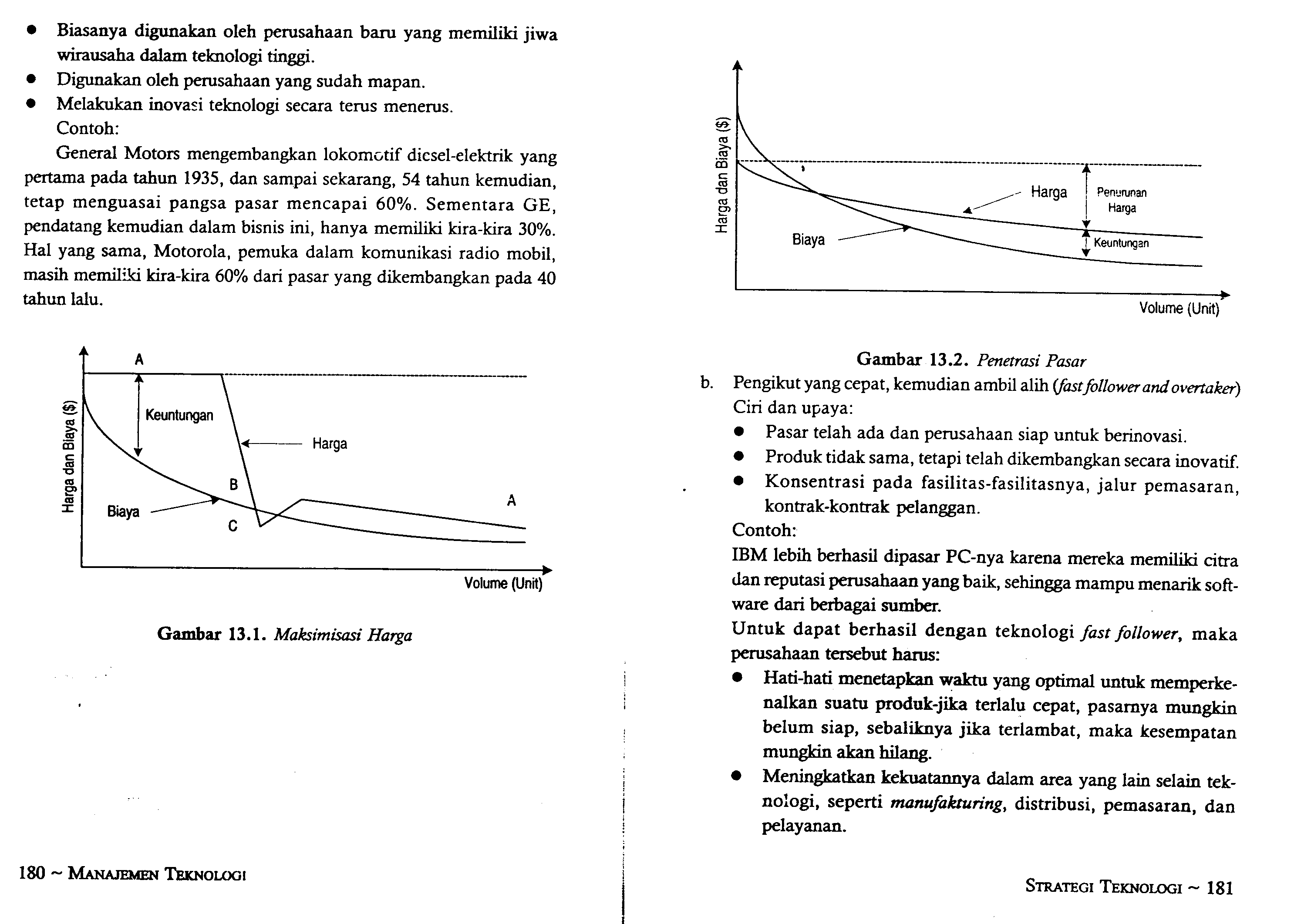 Manajemen Strategi Teknologi
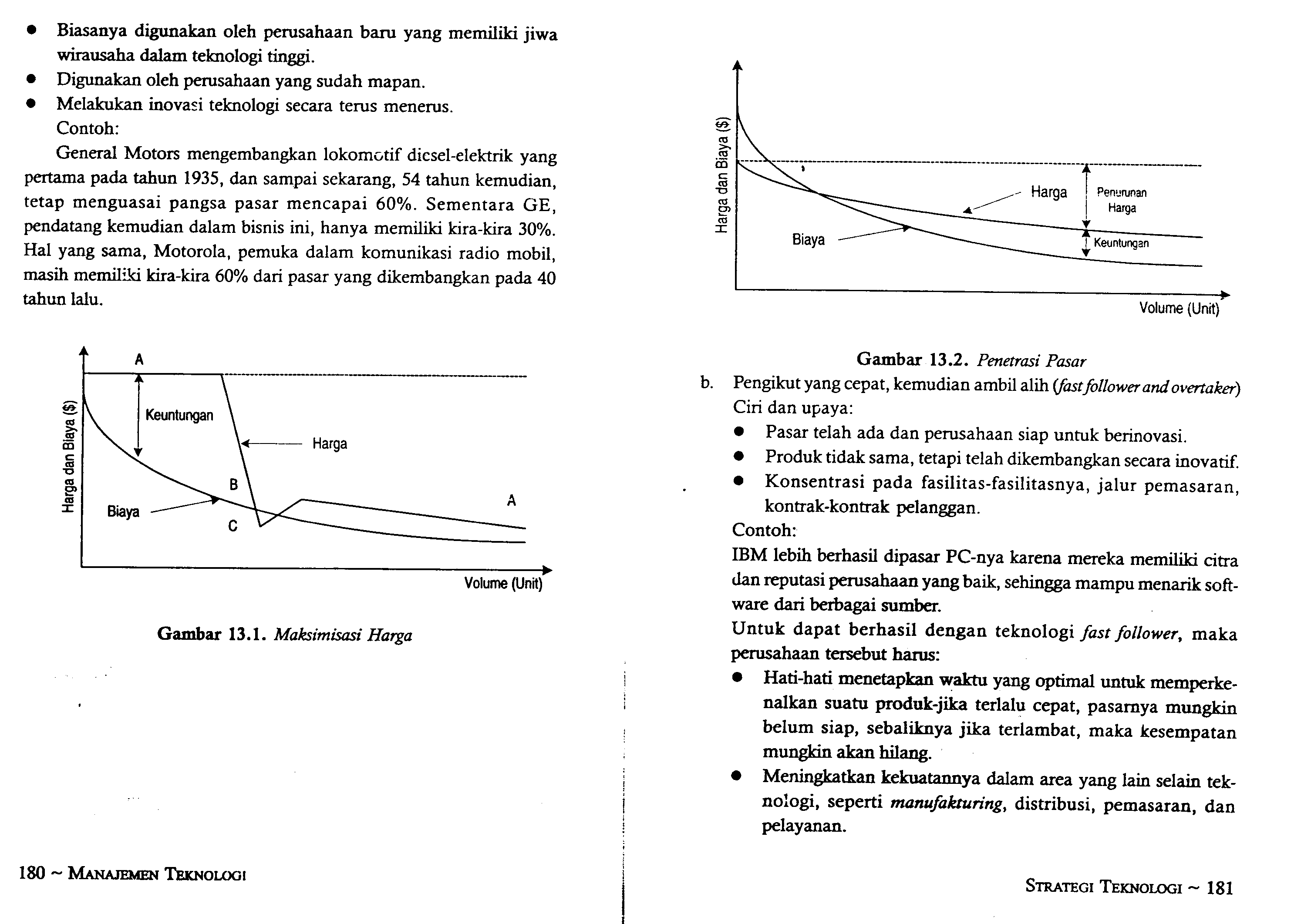 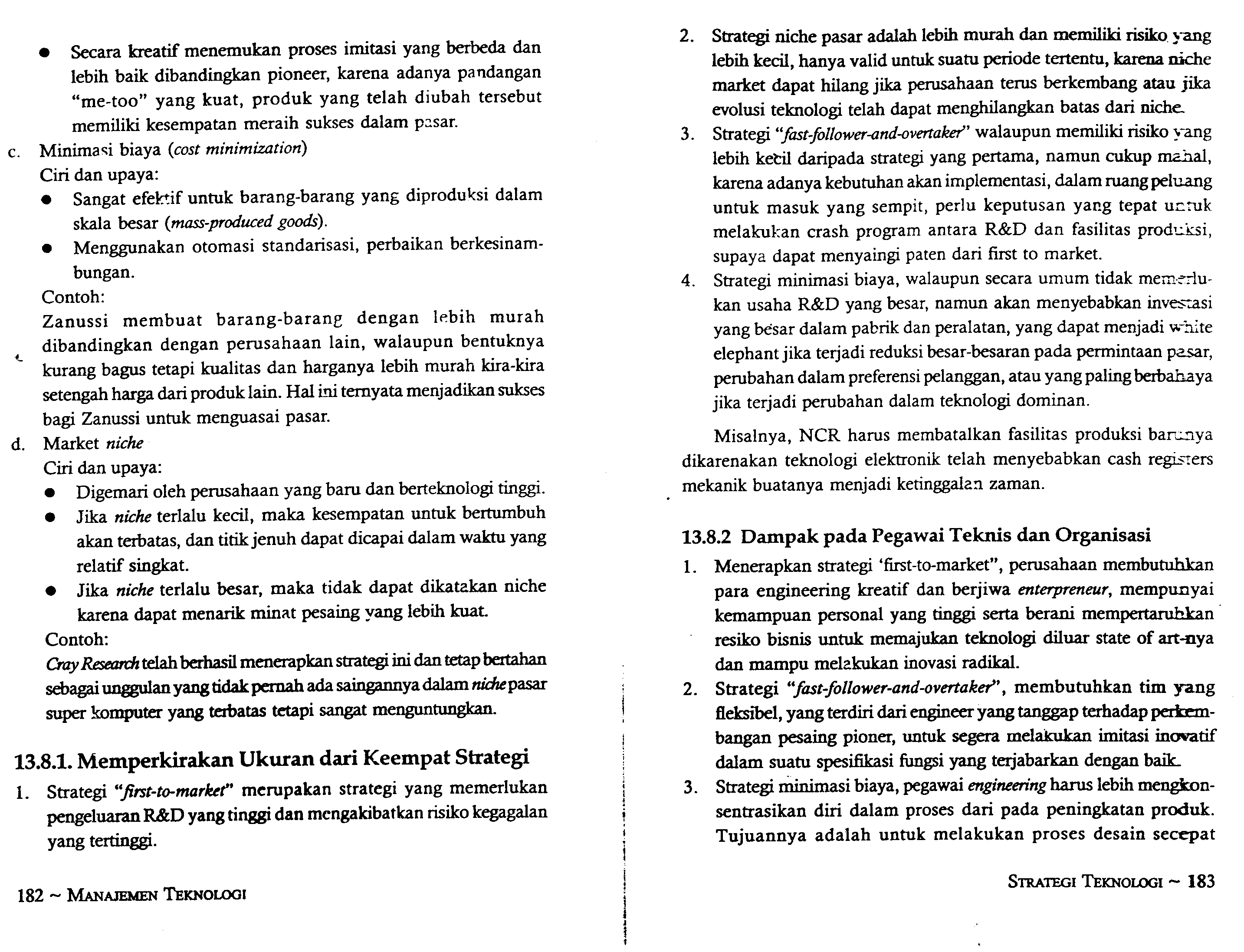 Manajemen Strategi Teknologi
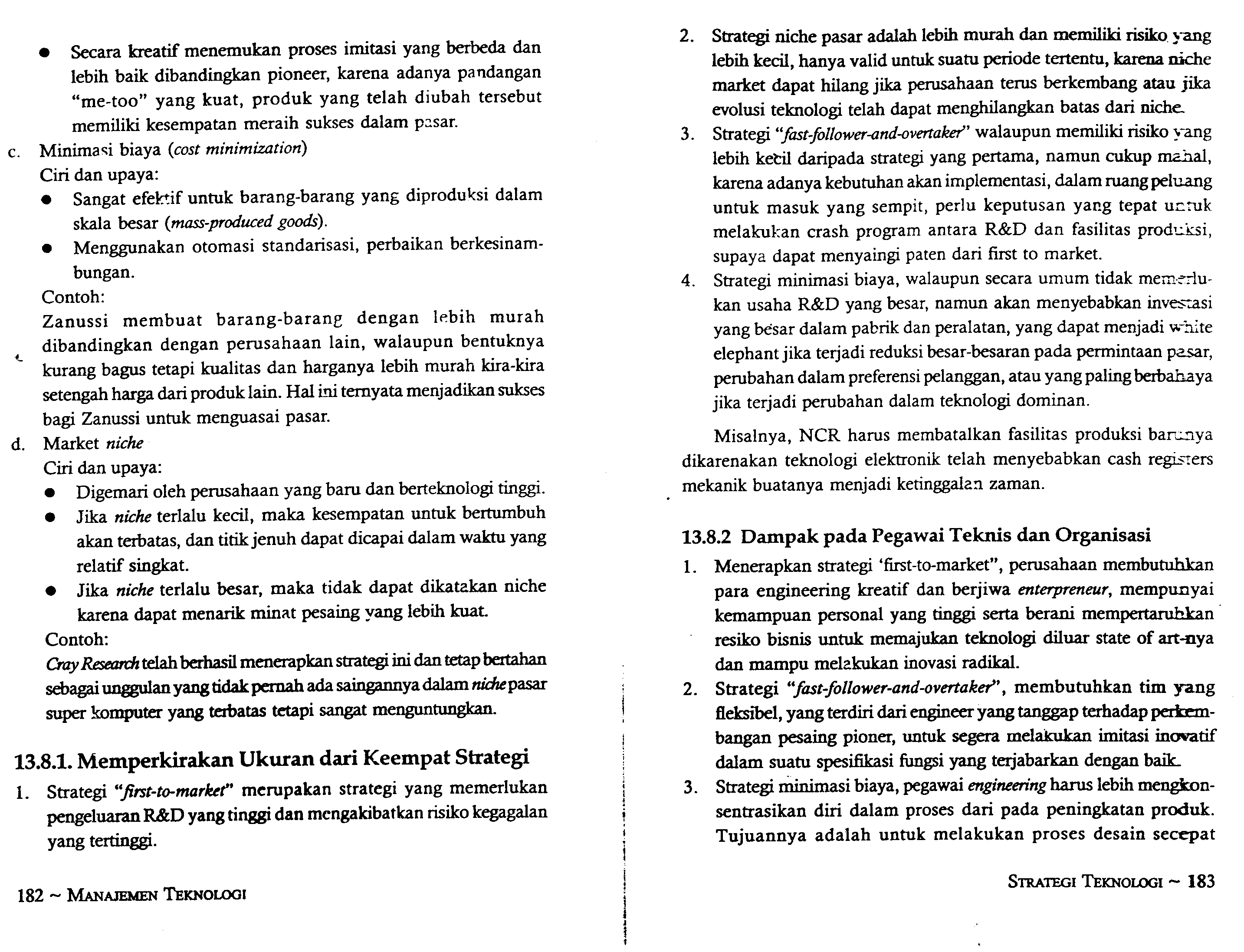 Manajemen Strategi Teknologi
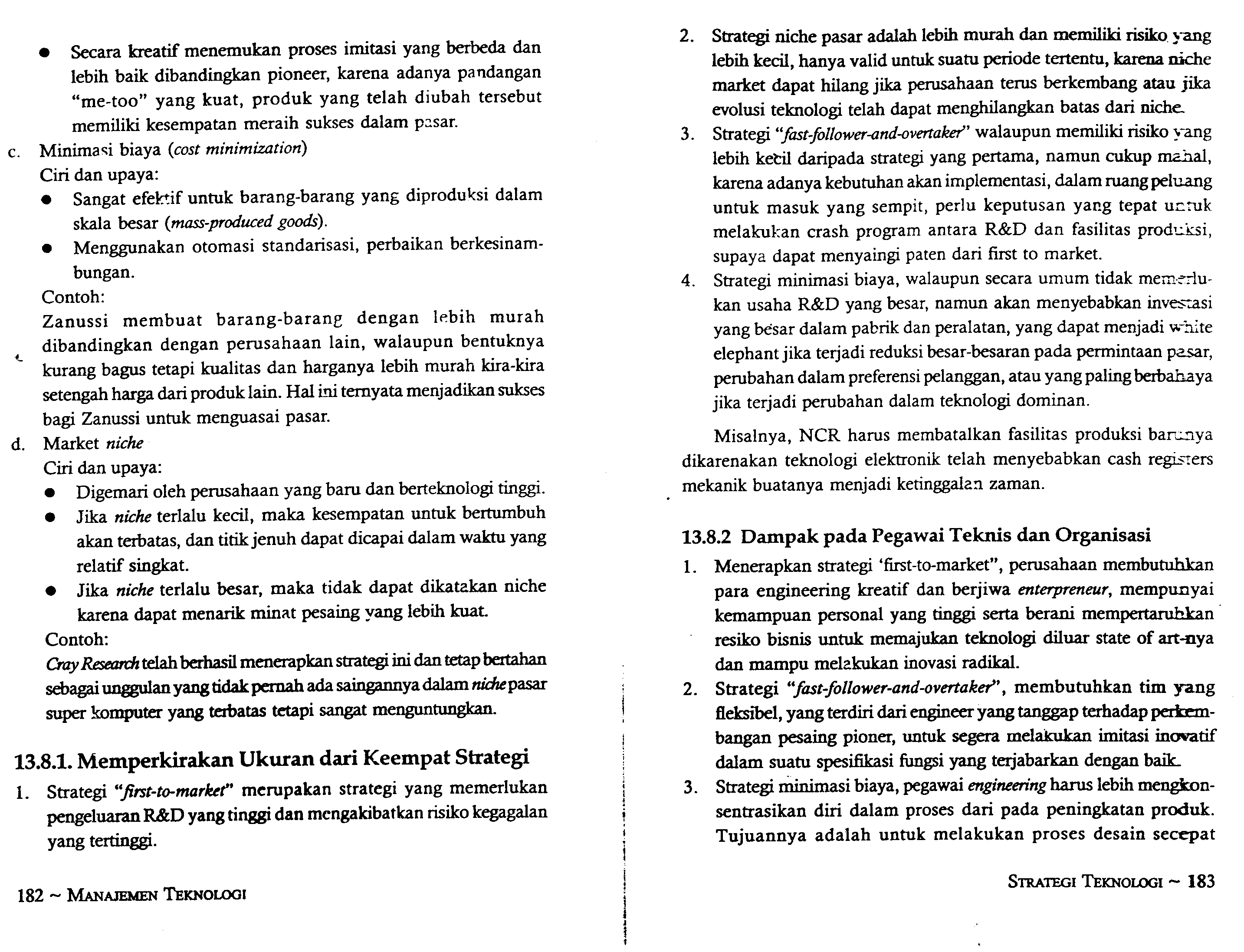 Memperkirakan ukuran dari keempat strategi
Strategi ”first-to-market” memerlukan pengeluaran R&D yang tinggi dan mengakibatkan resiko kegagalan tinggi.
Strategi niche pasar lebih murah dan resiko lebih kecil, hanya valid untuk suatu periode tertentu.
Strategi ”first-follower-and-overtaker” memiliki resiko lebih kecil dari strategi pertama, tetapi cukup mahal.
Strategi minimasi biaya, secara umum tidak memerlukan usaha R&D, menyebabkan investasi yang besar pada pabrik dan peralatan.
Dampak pada Pegawai Teknis dan Organisasi
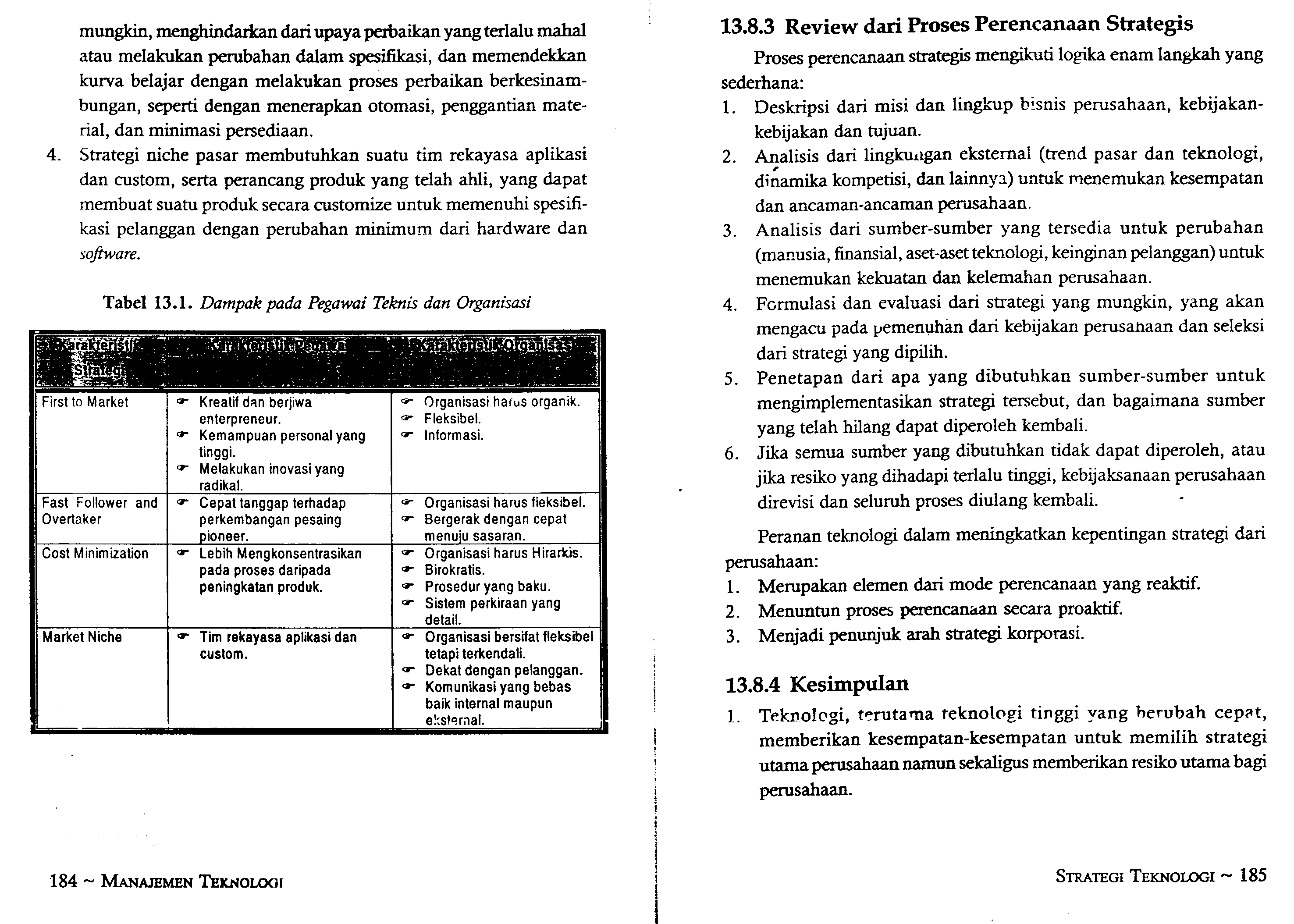 Review dari Proses Perencanaan Strategis
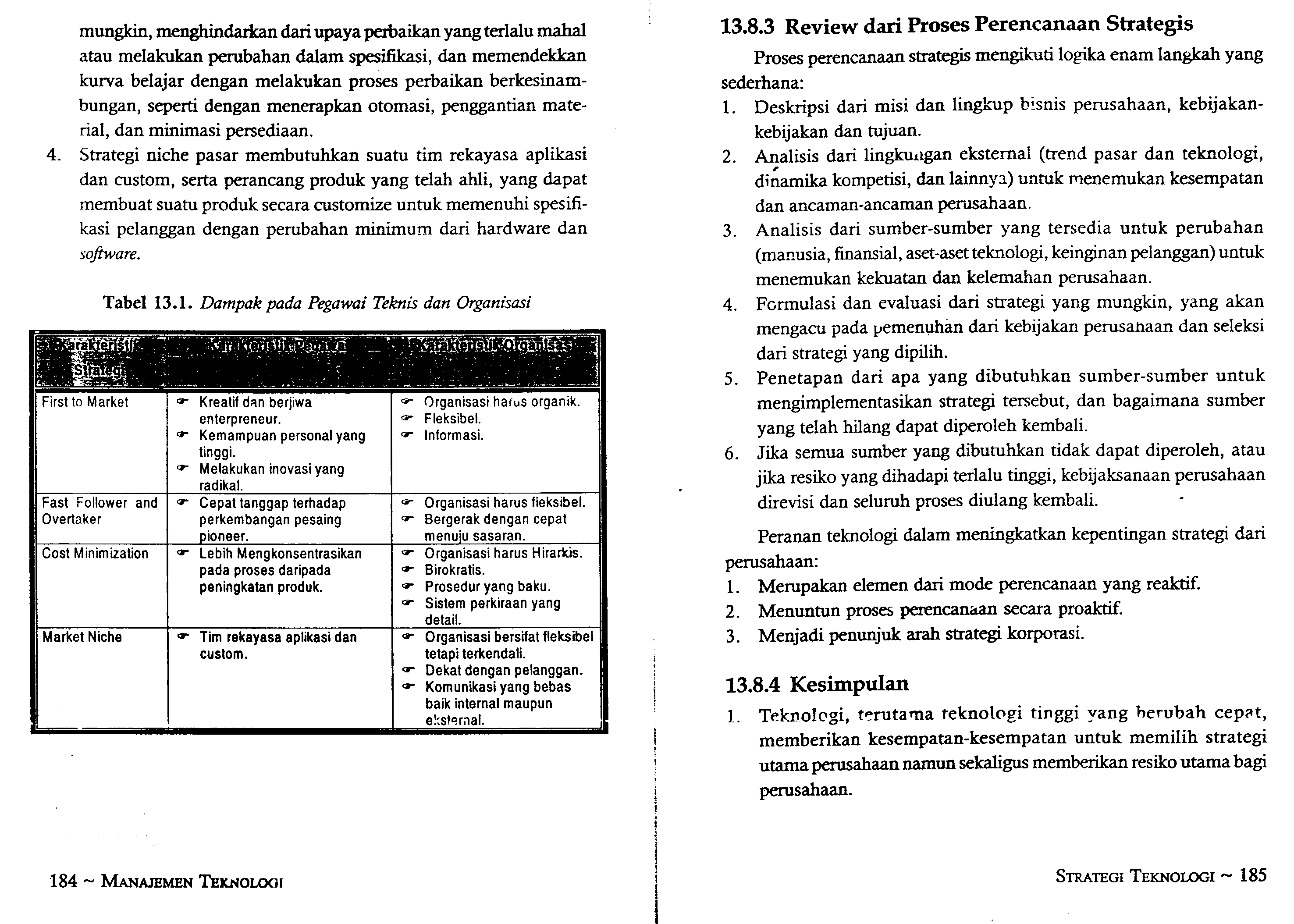 KESIMPULAN
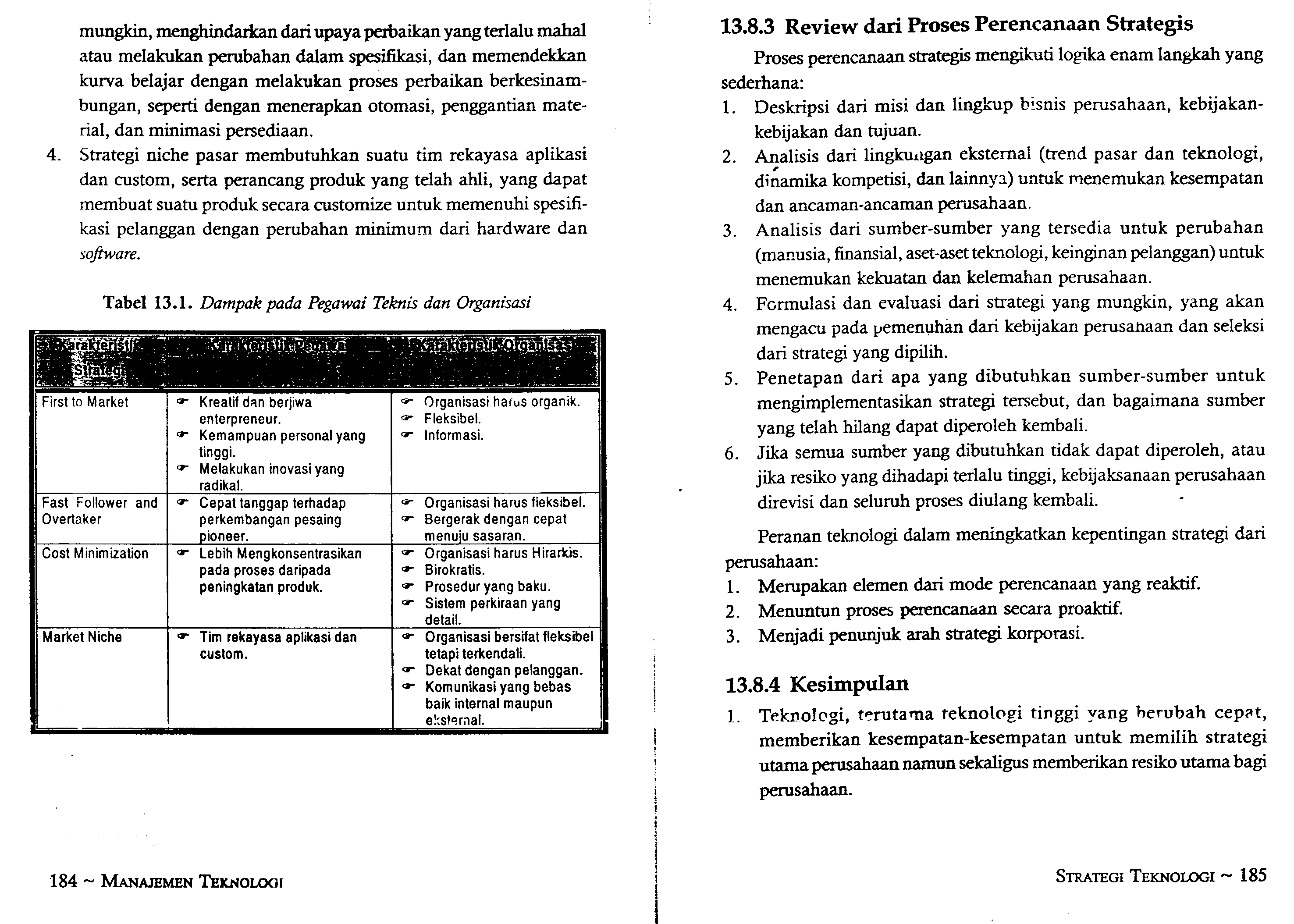 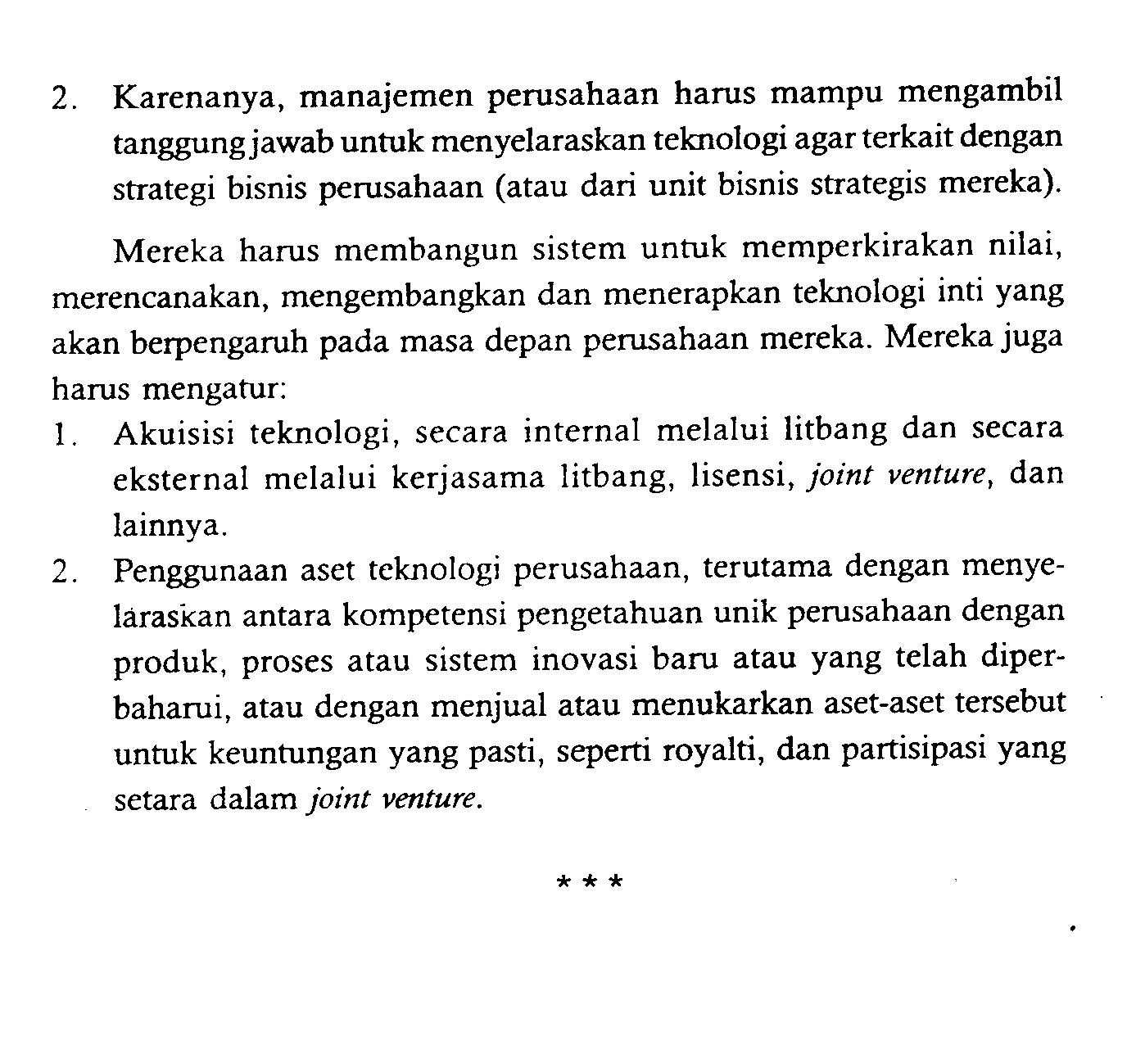 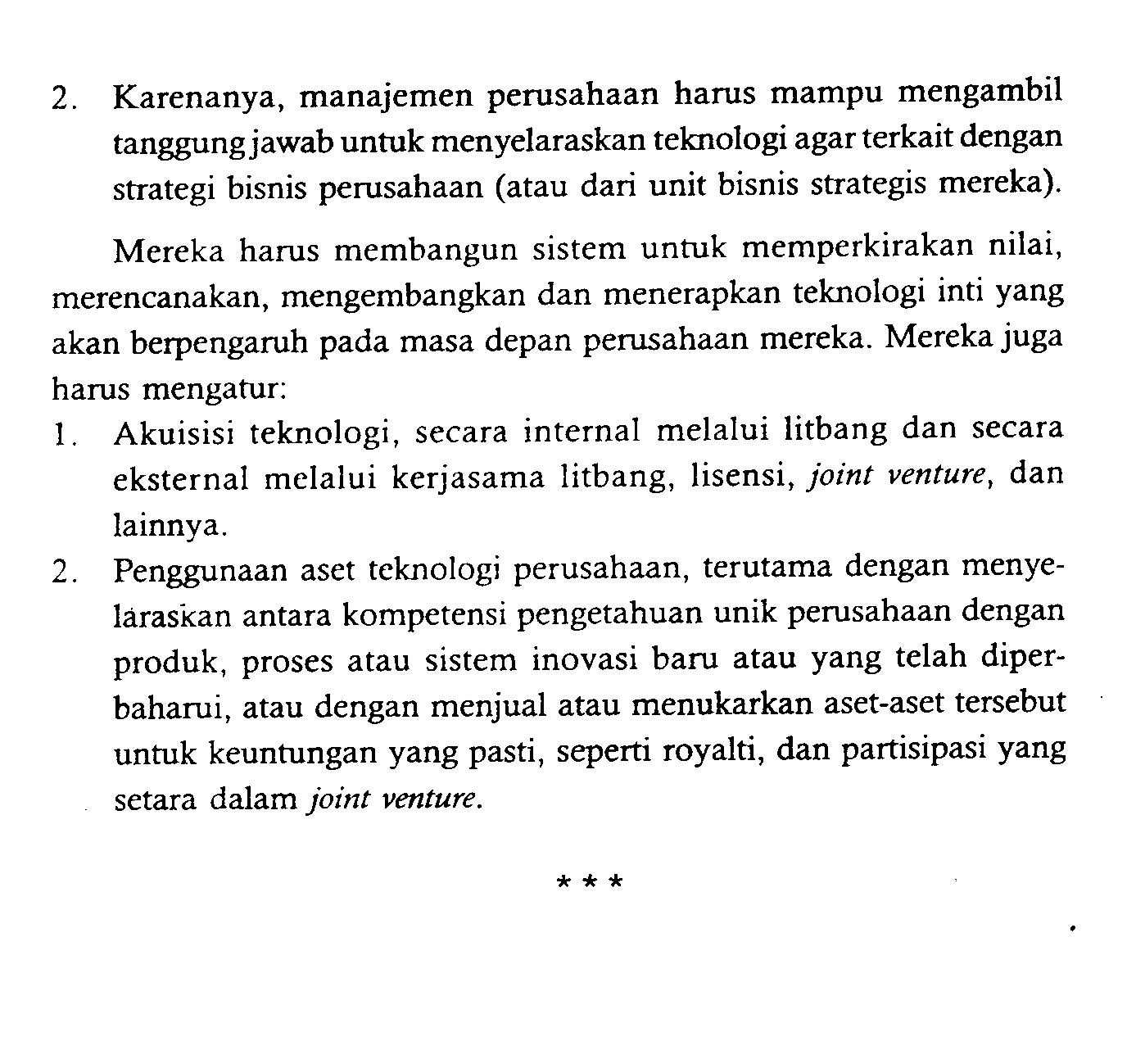 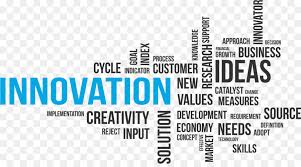 FINISH